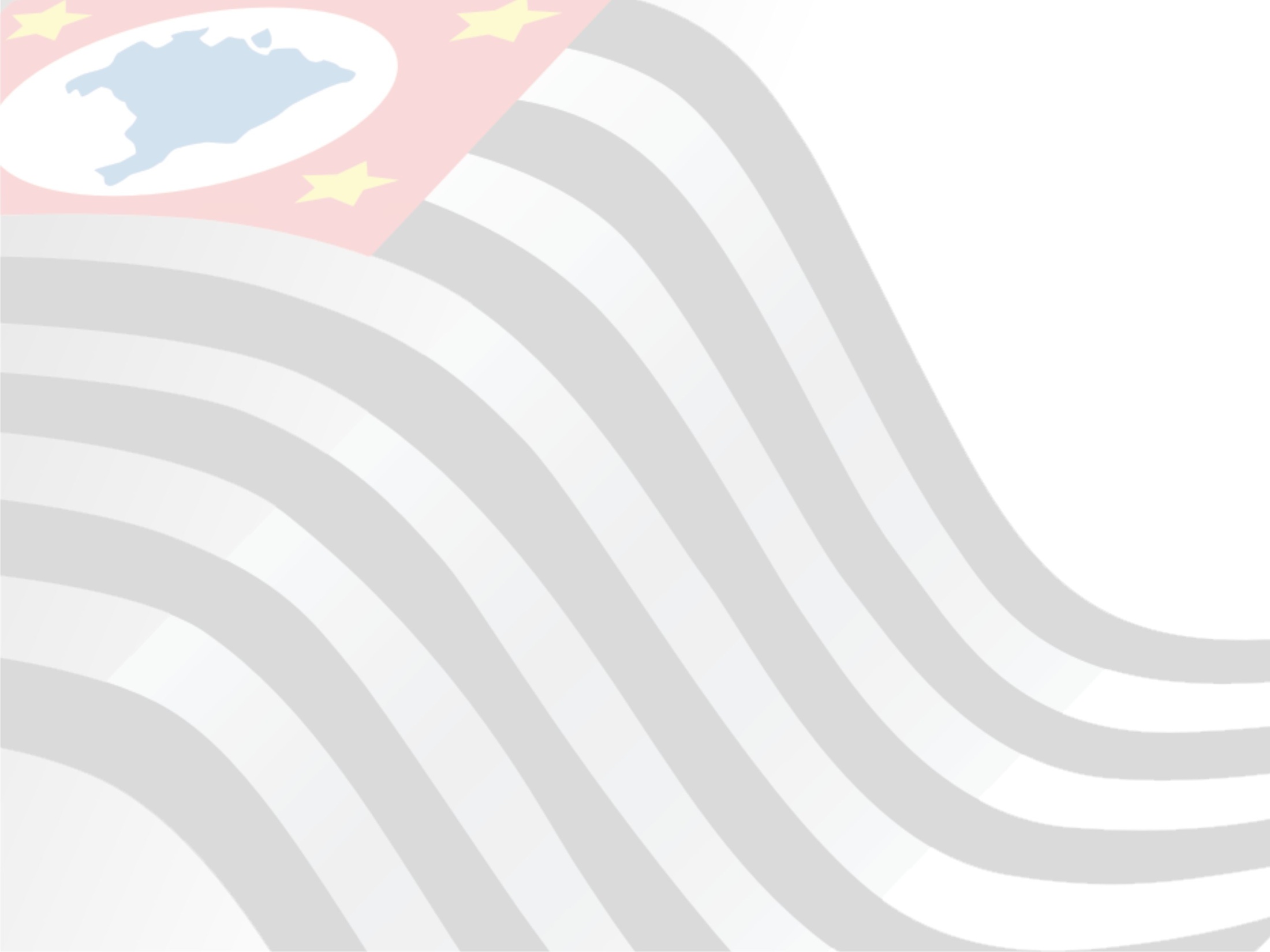 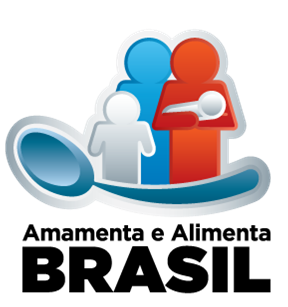 Estratégia Amamenta e Alimenta Brasil para enfrentamento da obesidade infantil
Adriana Bouças Ribeiro
Coordenadora Estadual das Ações de Alimentação e Nutrição
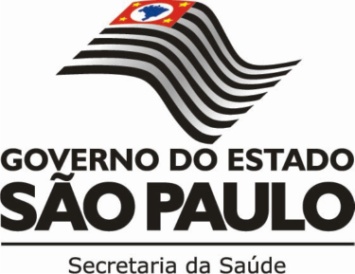 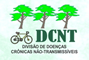 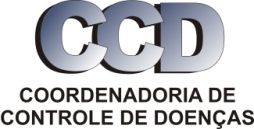 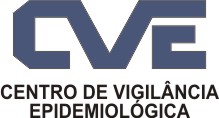 Nos últimos 10 anos, a prevalência de excesso de peso corporal na população adulta aumentou de 42,6% em 2005 para 53,8% em 2016.
Mais da metade dos adultos brasileiros estão acima do peso
Segundo a OMS, aproximadamente, 13 em cada 100 casos de câncer no país são atribuídos ao sobrepeso e obesidade;
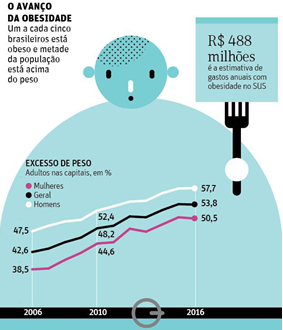 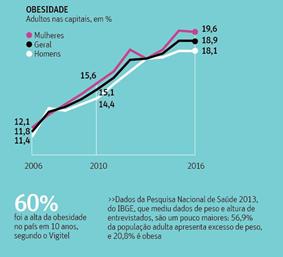 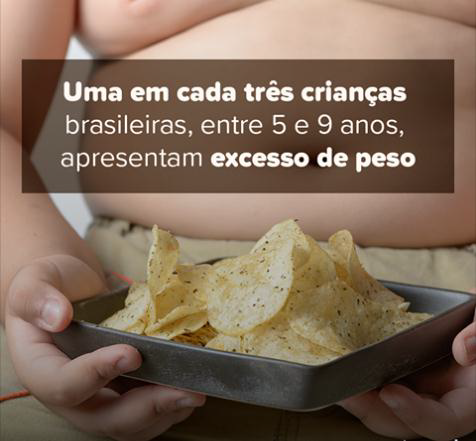 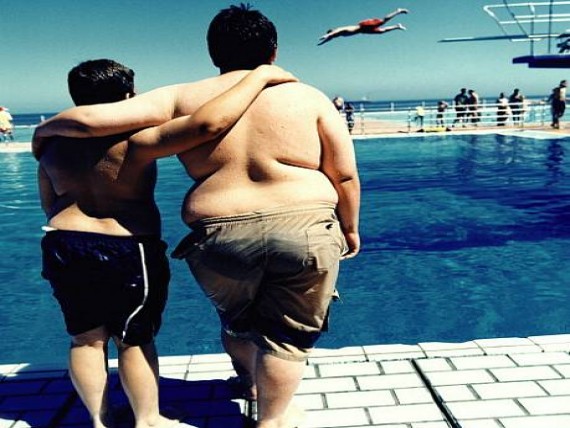 Um em cada cinco adolescentes, entre
10 e 19 anos apresentam
excesso de peso
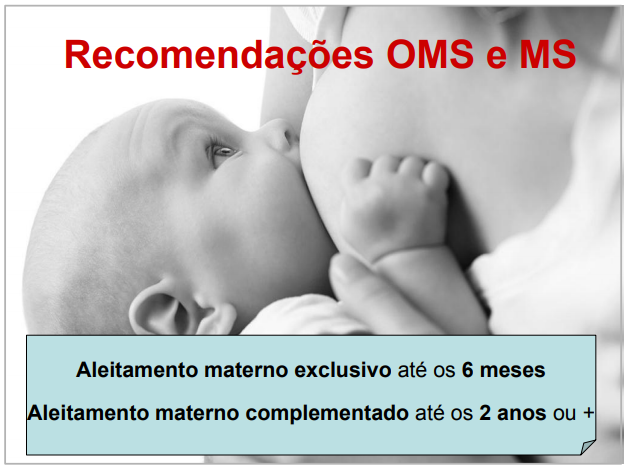 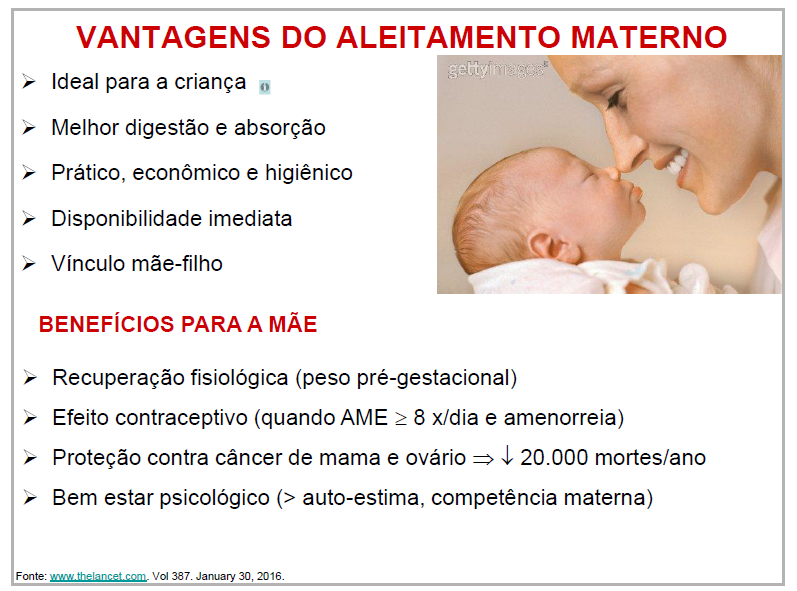 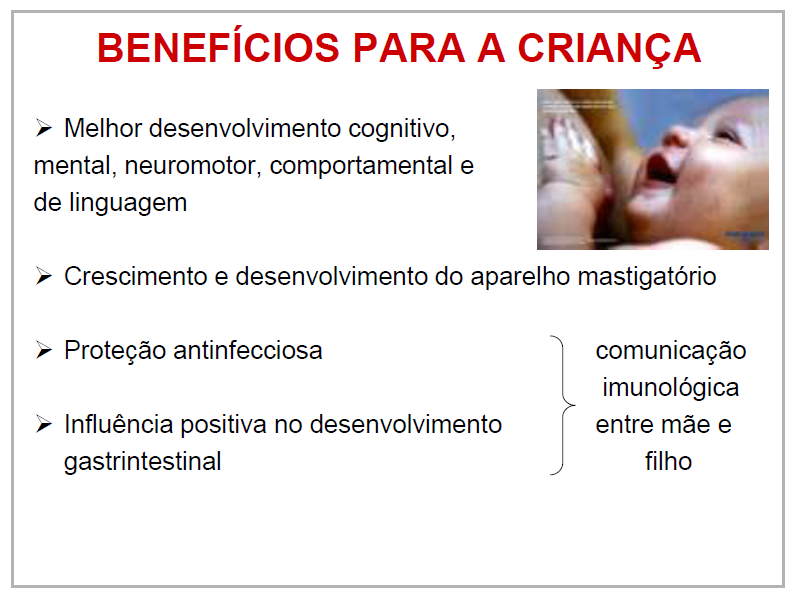 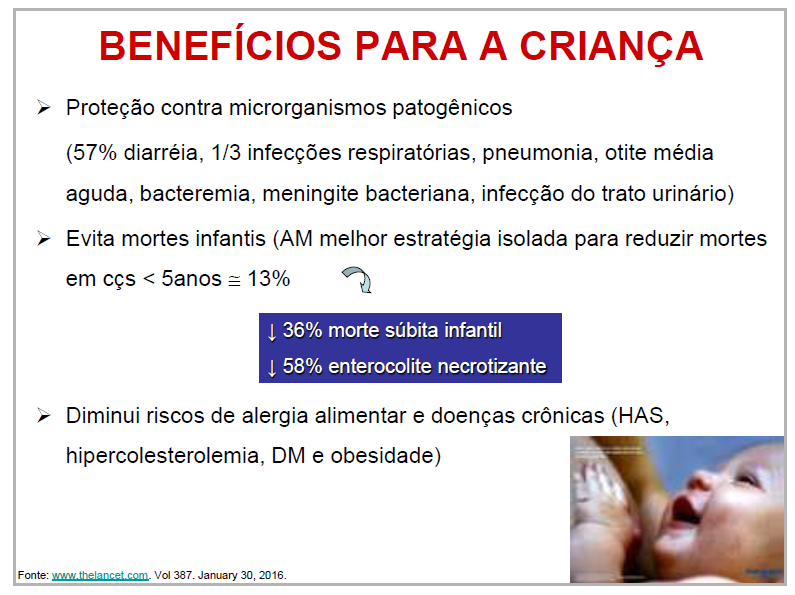 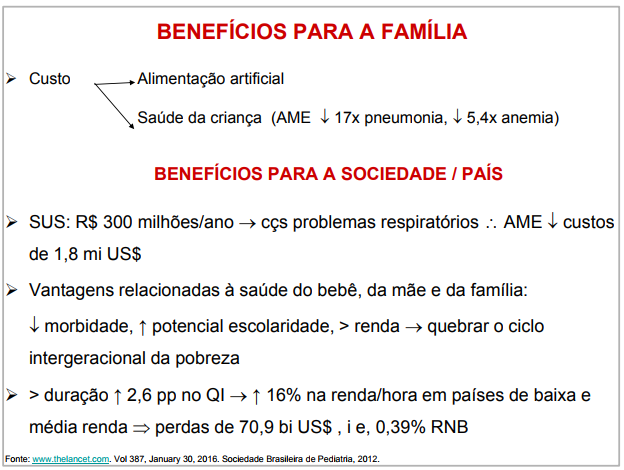 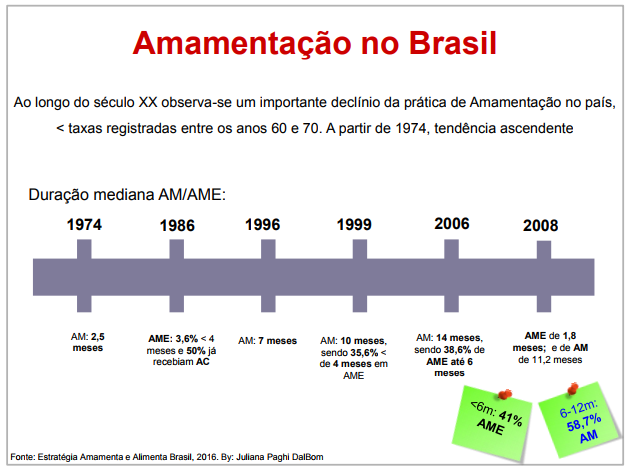 Cenário epidemiológico: aleitamento materno
Prevalências de aleitamento materno exclusivo em menores de 6 meses: 41%
Mediana: 54,1 dias

 Prevalências de aleitamento materno em menores de 12 meses: 58,7%
Mediana: 341,5 dias
Fonte: II Pesquisa Nacional de Prevalência de Aleitamento Materno – Brasil 2009.
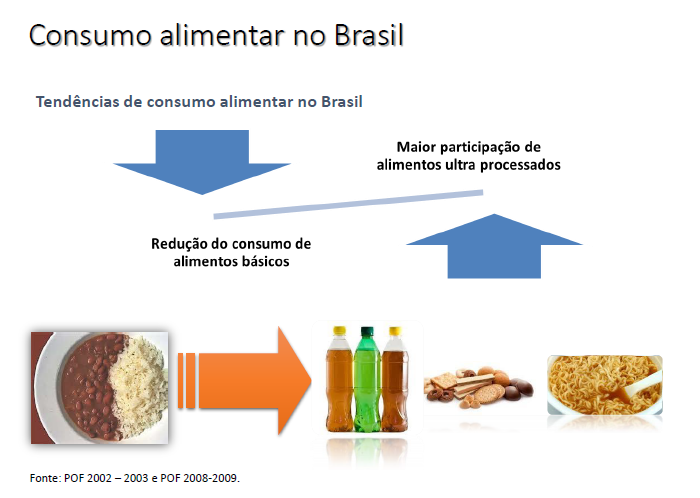 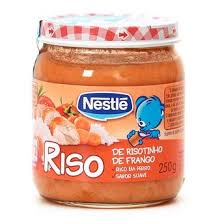 Cenário epidemiológico: alimentação complementar
Fonte: II Pesquisa de Prevalência de Aleitamento Materno – MS, 2009.
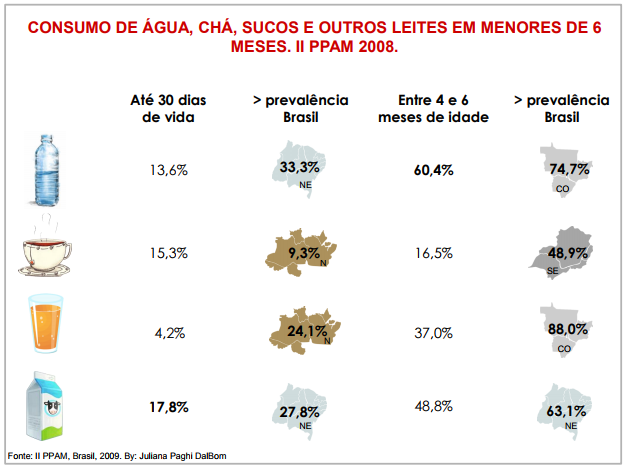 Cenário epidemiológico: alimentação complementar
MARCADORES DE CONSUMO ALIMENTAR – SISVAN, 2014
Fonte: www.saude.gov.br/nutricao
Relação entre a má-nutrição e o desenvolvimento infantil
Práticas alimentares e o estado nutricional nos primeiros anos de vida vão influenciar as condições de saúde a curto e longo prazo:
Estado nutricional atual e futuro.
Desenvolvimento de doenças crônicas e fatores de risco cardiovasculares atual e futuro.
Hábito alimentar futuro.
Consequências da introdução precoce de alimentos não
 recomendados nos primeiros anos de vida:
Interrupção do AME
Preferência por esses alimentos
Prejuízos na introdução de novos alimentos
Consumo excessivo de energia, gordura e sódio
Obesidade
Alterações metabólicas
Deficiências de micronutrientes
Fonte: Lanigan e Singhal, 2009
Nossos obstáculos
Desconhecimento e falta de conscientização em geral;
Práticas inadequadas dos profissionais de saúde;
Cultura, crenças e mitos;
Falta de confiança e baixa auto estima;
Falta de apoio e suporte familiar e comunitário;
Trabalho materno;
Marketing de fórmulas lácteas infantis;
Influência do pai e das avós;
Amamentação Exclusiva (Elsa RJG; Evanguelia KAS) em Amamentação, Bases Científicas 4ª Edição (Marcus RC; Cristiane FG)
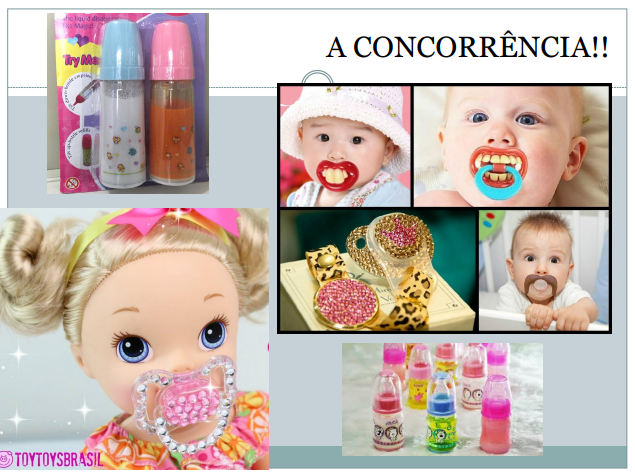 Assim, é evidente a necessidade  de intervenções   para promover hábitos saudáveis de alimentação da criança pequena
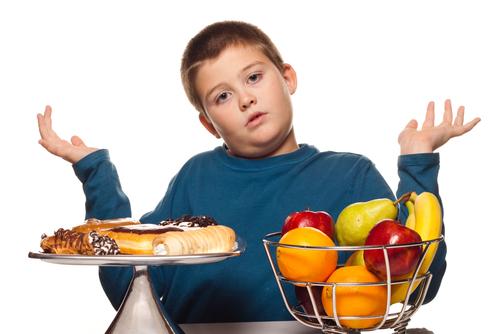 A implantação da ESTRATÉGIA AMAMENTA E ALIMENTA BRASIL no SUS,  a partir da  INTEGRAÇÃO da Estratégia Nacional para Alimentação Complementar Saudável (ENPACS) e da Rede Amamenta Brasil, irá colaborar para mudança de cenário!
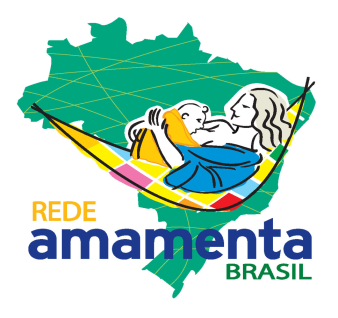 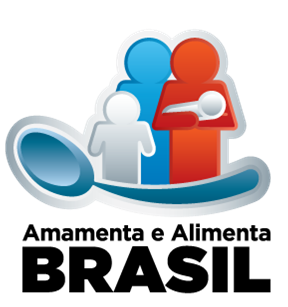 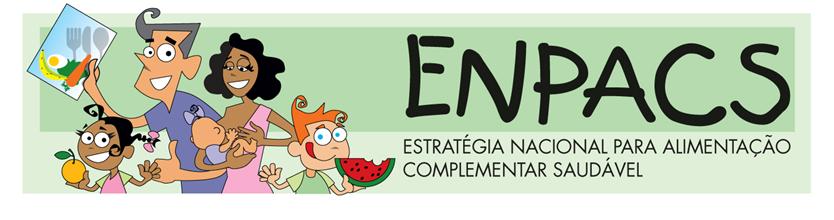 Objetivo geral
Qualificação do processo de trabalho dos profissionais da atenção básica para o fortalecimento das ações de promoção, proteção e apoio ao aleitamento materno e a alimentação complementar para crianças menores de dois anos no âmbito da Atenção Básica.
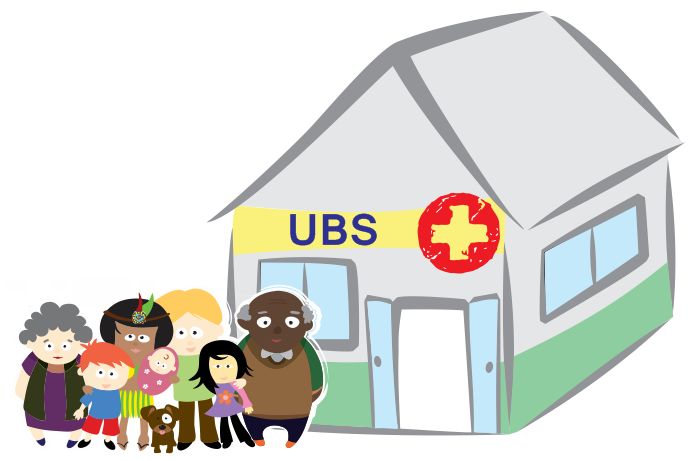 Objetivos específicos
Contribuir com melhoria dos indicadores de aleitamento e alimentação complementar saudável;

Incentivar a orientação alimentar como atividade de rotina nos serviços de saúde;

Manejo na amamentação e seus determinantes; 

Contemplar a formação de hábitos alimentares saudáveis, com a introdução da alimentação complementar em tempo oportuno e de qualidade;

Respeitar a identidade cultural e alimentar das diversas regiões brasileiras.
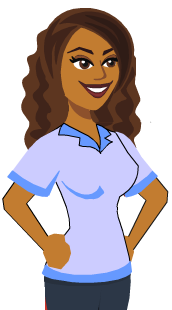 Marcos políticos
No contexto:
PORTARIA Nº - 1.920, DE 5 DE SETEMBRO DE 2013
Institui a Estratégia Nacional para Promoção do Aleitamento Materno e Alimentação Complementar Saudável no Sistema Único de Saúde (SUS) - Estratégia Amamenta e Alimenta Brasil.
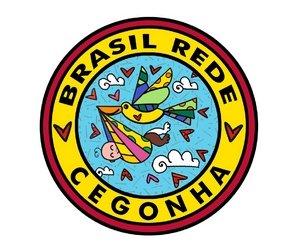 Rede Cegonha
Política Nacional de Alimentação e Nutrição (2011)

Política Nacional de Atenção Básica (2011)

Política Nacional de Promoção da Saúde (2006)

Política Nacional de Aleitamento Materno
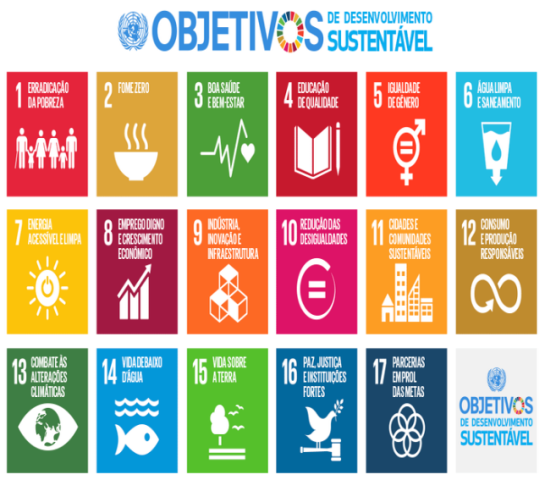 Passos para sua implantação...
Planejamento Local
Estratégia Amamenta e Alimenta Brasil  
São Paulo
2013 - 2017
OFICINAS DE FORMAÇÃO DE TUTOR : 13

RODAS DE CONVERSA VINCULADAS A FORMAÇÃO :  65
Administrador
Assistente social
Biomédico
Cirurgião Dentista
Educador em Saúde Pública
Enfermeiro
Farmacêutico
Terapeuta ocupacional
Fonoaudiólogo
Fisioterapeuta
Médico
Pedagogo
Nutricionista
Psicólogo
322 tutores formados
80 municípios
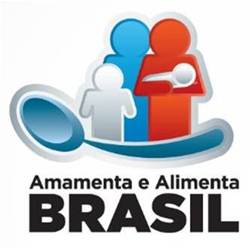 Qual é o nosso papel no apoio ao aleitamento materno?
Entender que o sucesso da amamentação NÃO é responsabilidade exclusiva da mulher, e sim uma responsabilidade coletiva; 
Prestadores de cuidados de saúde influenciam e apoiam decisões sobre alimentação, principalmente quando ocorrem os desafios para a manutenção da amamentação exclusiva e continuada;
Atualizações e capacitações para o apoio e manejo em aleitamento materno, assim como aconselhamento.
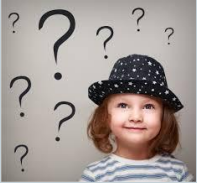 Momento oportuno
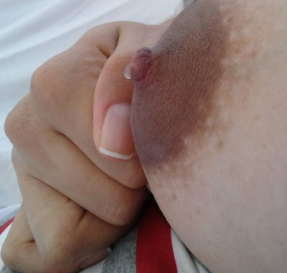 Aproveitar a gestação para falar sobre amamentação;

 Estimular a criação de grupos educativos;

 Realizar rodas de conversas/oficinas e bate papo em sala de espera. Durante as consultas examinar as mamas e falar sobre aleitamento;
Estratégias
Envolvimento de várias categorias profissionais: ACS, enfermeiros, auxiliar e técnicos de enfermagem.
Envolvimento de diversas áreas: Atenção Básica, Hospital, Escolas e Creches;
Envolvimento dos cuidadores e família (grupos de avós, pais, entre outros);
Proteção Legal ao Aleitamento Materno
O Brasil foi um dos primeiros países a adotar o Código Internacional de Substitutos do Leite Materno na sua totalidade. A partir do Código, criou-se a Norma Brasileira de Comercialização de Alimentos para Lactentes, em 1988.
	Em 2006, a partir da NBCAL  - Norma Brasileira de Comercialização de Alimentos para Lactentes, Crianças de Primeira Infância , Bicos Chupetas e Mamadeiras foi criada a Lei nº 11.265.
Decreto no  8.552 de 3 de novembro de 2015.
Regulamenta a Lei nº 11.265, de 3 de janeiro de 2006, que dispõe sobre a comercialização de alimentos para lactentes e crianças de primeira infância e de produtos de puericultura correlatos.
Lei 13.435 de 12 de abril de 2017
Institui o mês de agosto como Mês do aleitamento materno;
O que já existe
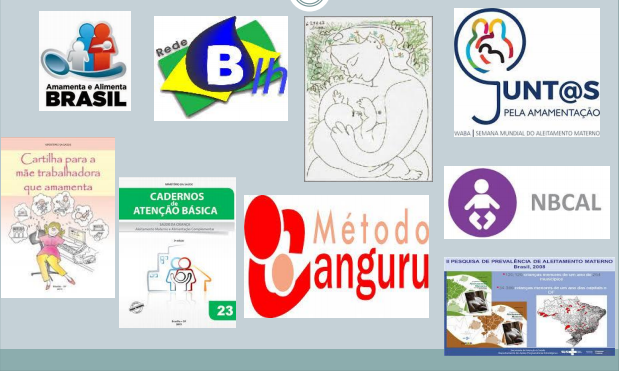 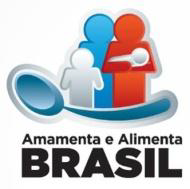 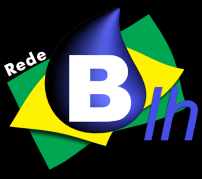 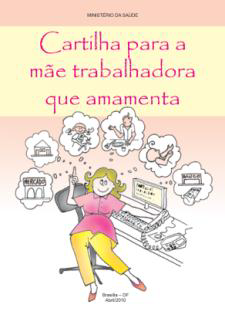 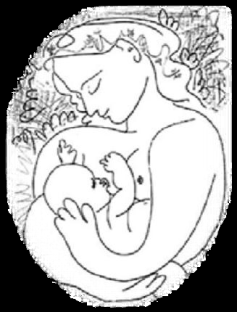 Gestão e articulação política
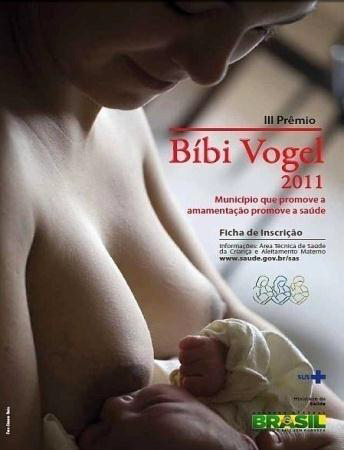 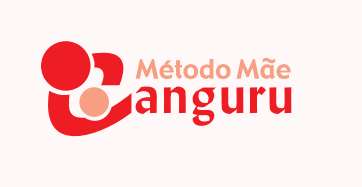 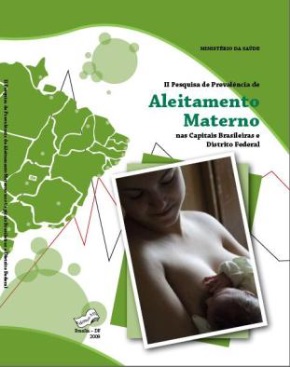 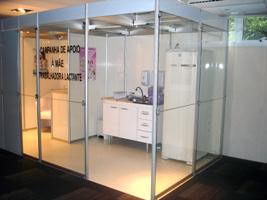 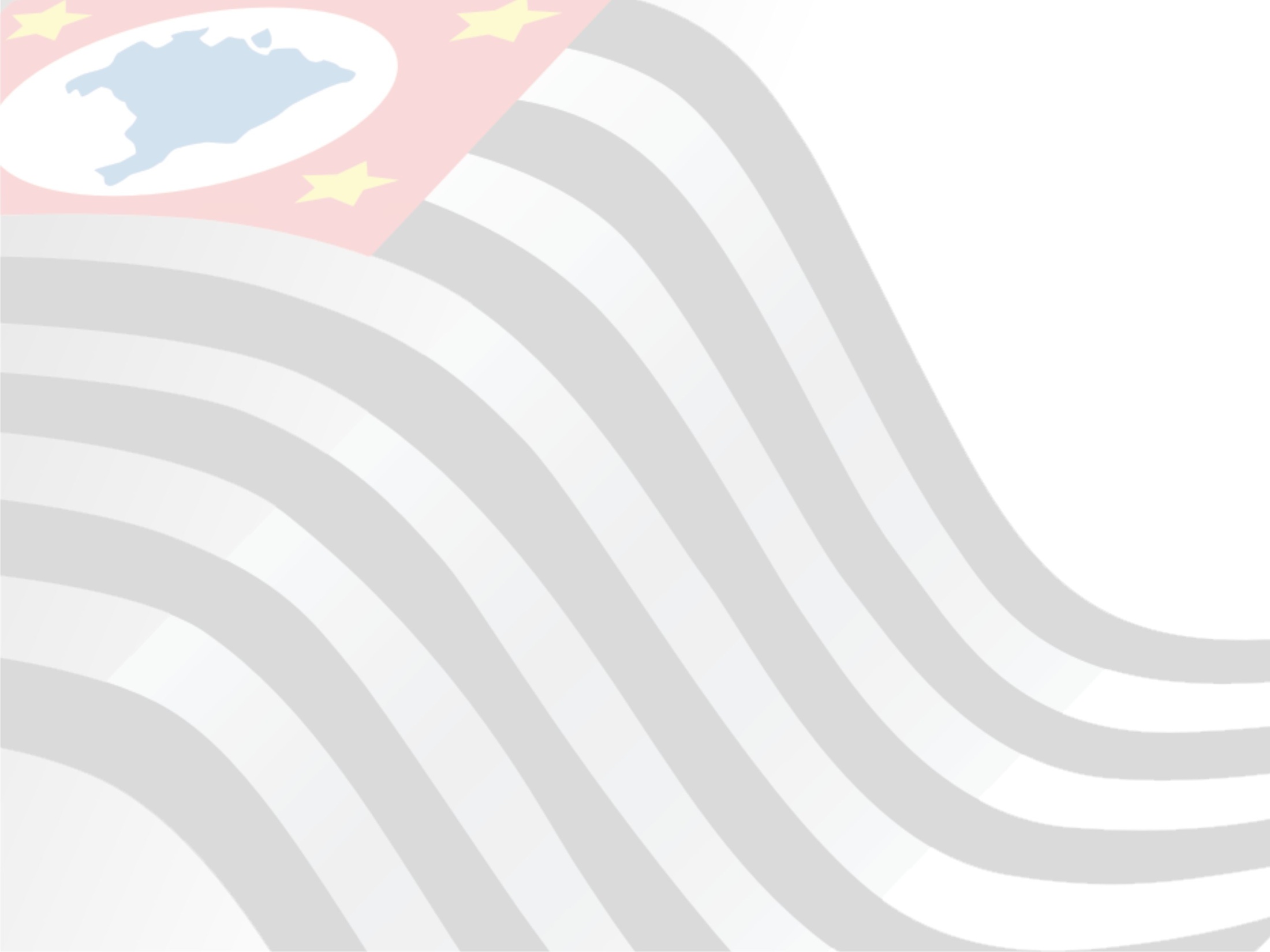 Obrigada pela atenção
Adriana Bouças Ribeiro
Coordenadora Estadual das Ações de Alimentação e Nutrição Avenida Dr. Arnaldo, 351 – sala 609
Cerqueira César – São Paulo/SP
Telefones: 11-3066-8479 ou 8295
Email: aribeiro@saude.sp.gov.br